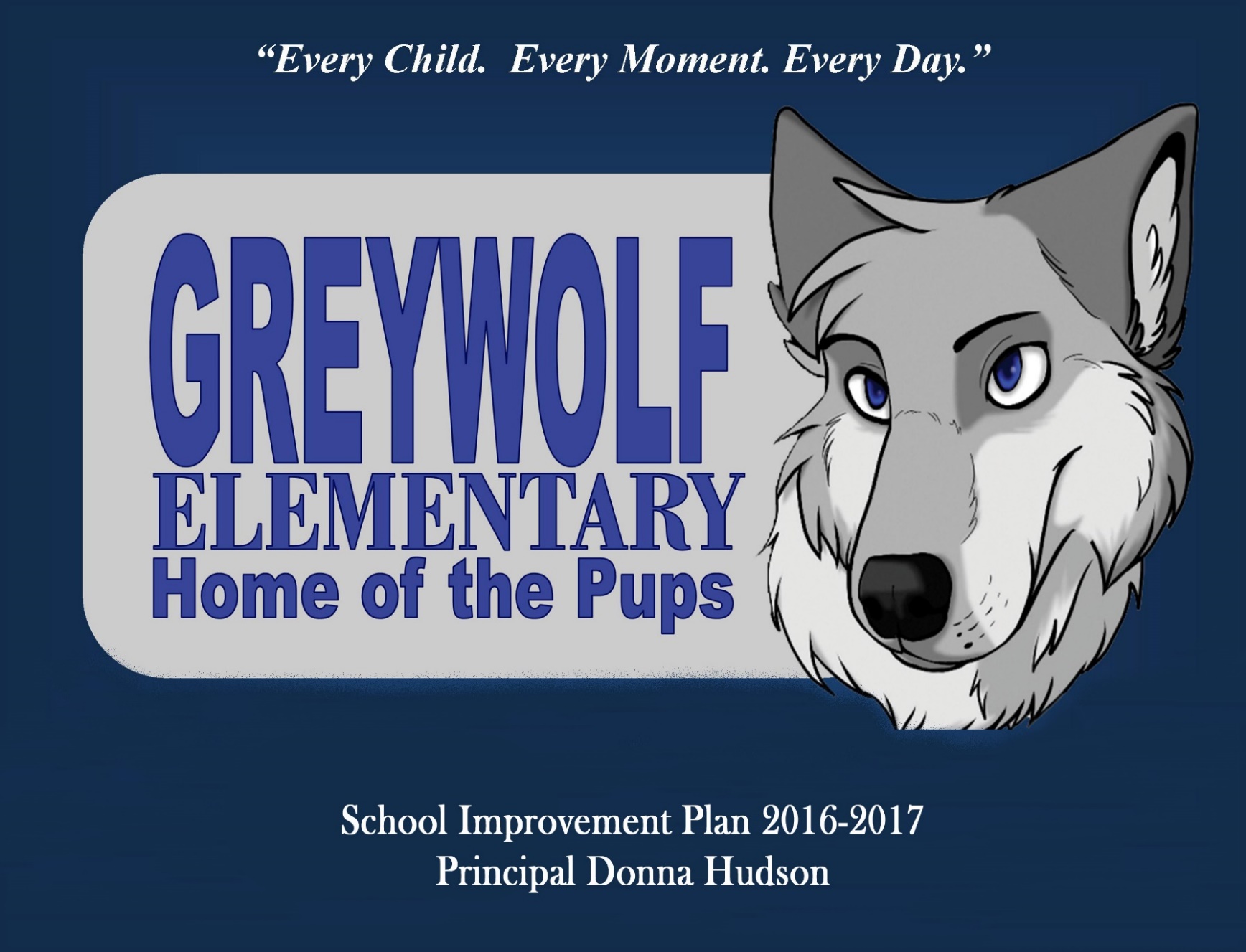 School Demographics
548 Students
66 Staff Members
48% F&R 
Classroom Counts
Kinder	104	
1st 	81 	
2nd 	80	
3rd	86	
4th	100	
5th	97
98 Students served by LAP
68 Students on IEP
548 Schoolwide Title 1 Program
106 Students served by Title 1
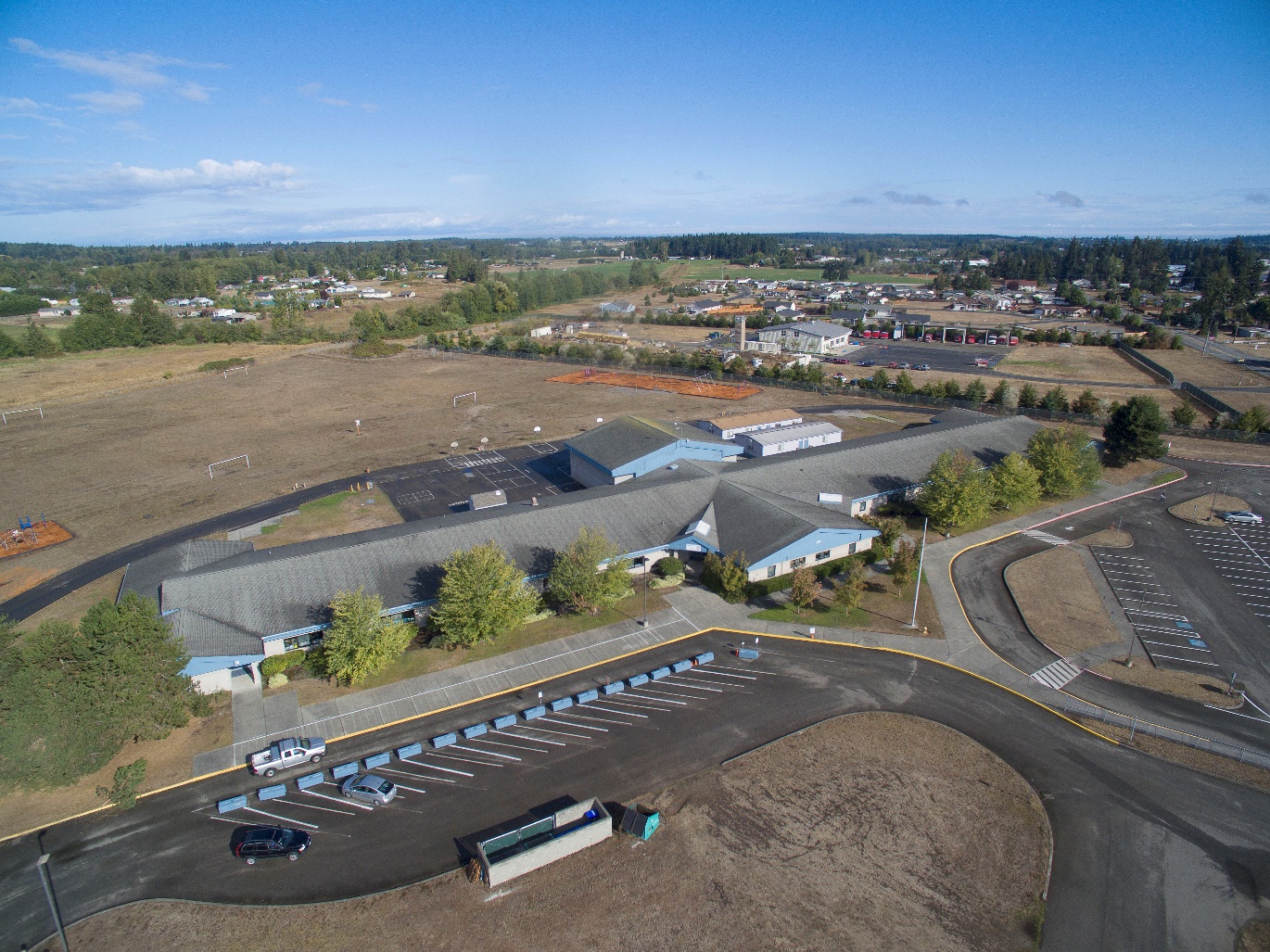 SBA 2015-16 Scores
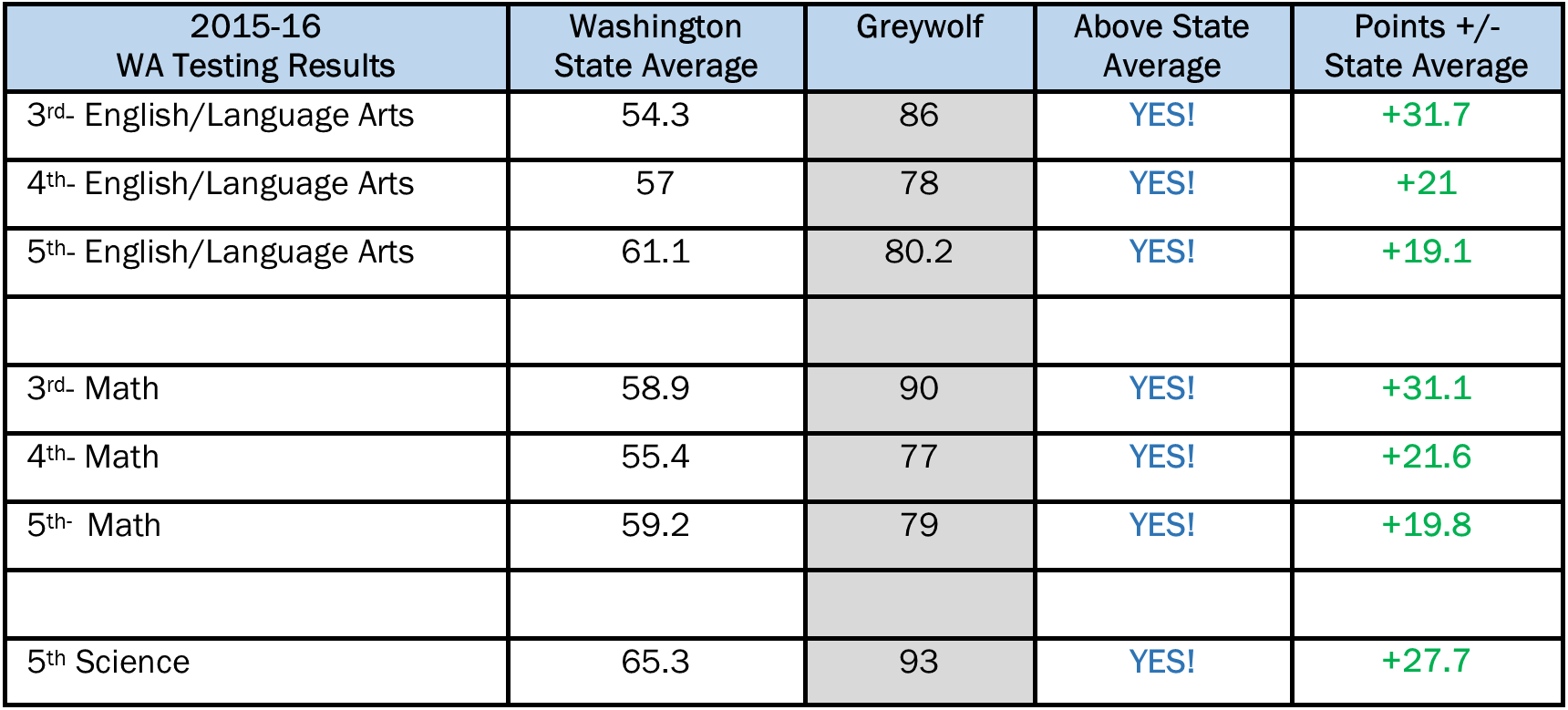 Peninsula SBA Comparison 2016
3rd Grade
5th Grade
4th Grade
STUDENTS Passing SBA ELA
3rd Grade (89 kids)
76/13=86%
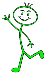 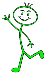 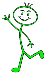 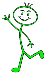 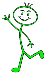 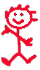 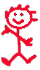 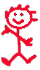 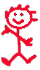 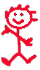 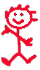 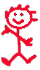 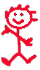 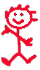 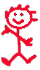 10 out of 13 SWD Passed
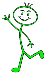 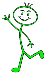 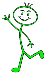 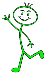 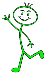 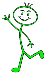 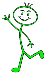 4th Grade (89 kids)
70/19=78%
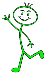 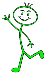 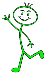 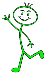 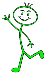 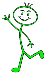 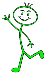 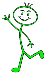 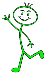 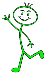 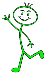 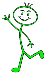 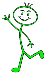 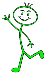 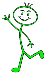 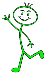 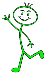 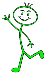 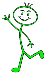 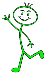 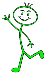 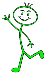 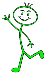 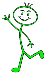 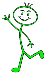 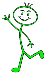 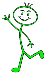 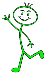 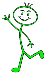 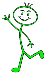 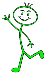 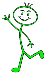 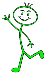 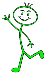 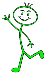 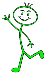 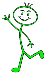 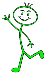 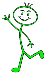 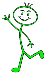 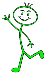 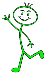 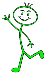 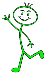 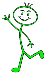 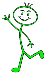 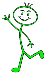 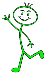 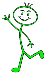 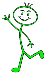 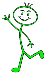 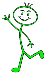 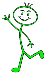 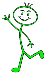 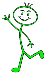 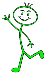 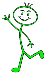 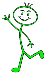 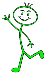 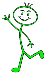 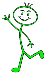 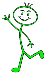 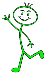 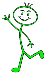 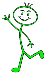 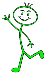 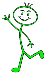 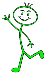 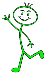 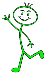 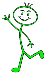 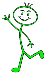 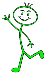 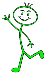 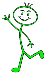 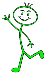 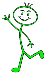 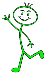 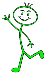 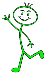 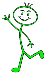 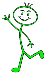 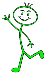 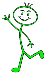 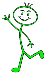 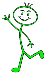 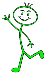 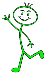 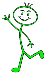 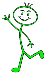 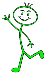 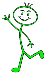 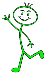 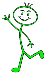 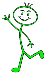 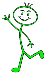 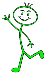 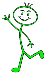 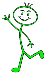 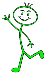 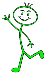 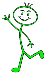 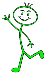 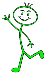 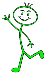 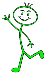 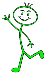 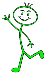 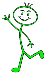 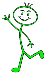 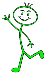 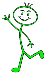 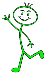 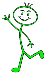 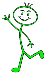 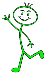 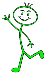 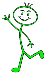 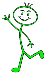 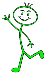 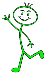 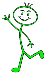 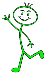 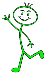 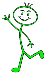 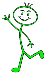 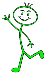 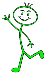 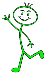 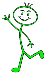 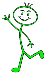 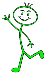 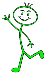 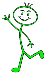 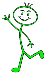 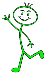 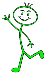 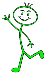 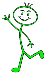 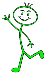 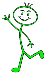 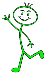 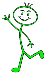 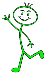 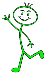 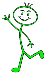 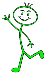 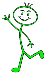 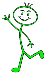 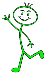 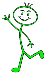 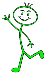 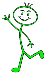 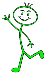 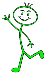 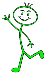 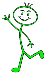 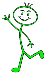 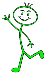 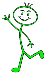 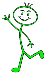 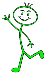 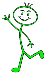 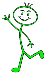 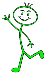 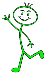 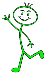 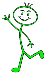 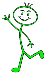 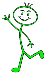 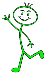 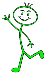 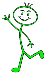 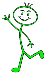 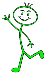 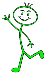 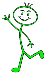 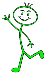 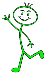 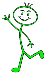 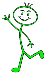 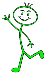 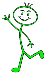 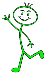 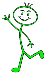 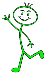 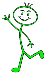 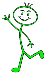 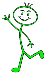 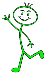 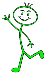 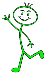 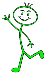 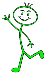 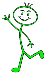 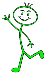 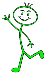 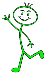 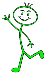 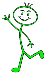 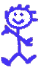 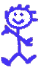 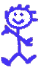 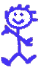 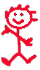 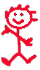 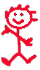 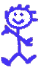 15 out of 19 SWD Passed
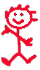 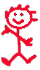 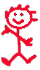 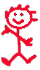 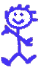 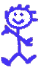 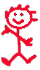 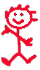 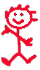 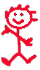 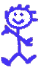 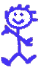 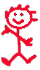 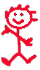 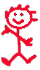 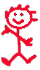 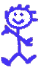 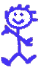 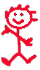 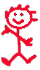 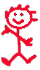 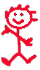 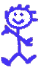 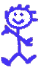 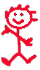 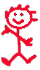 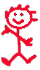 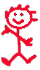 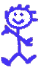 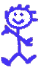 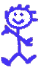 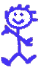 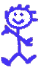 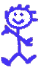 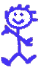 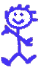 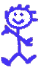 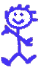 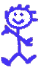 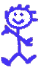 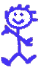 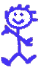 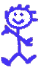 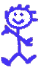 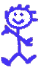 5th Grade
(81 kids)
66/15=87%
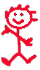 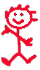 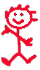 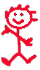 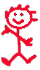 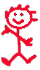 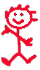 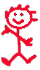 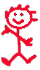 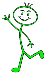 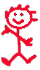 6 out of 8 SWD Passed
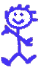 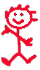 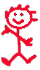 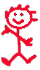 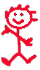 STUDENTS Passing SBA Math
3rd Grade (89 kids)
80/9=90%
11 out of 13 SWD Passed
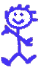 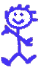 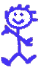 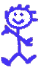 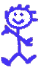 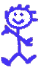 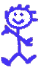 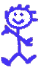 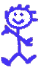 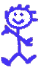 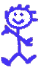 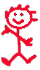 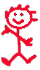 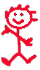 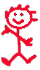 4th Grade (89 kids)
69/20=77%
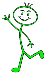 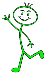 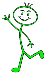 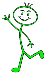 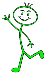 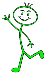 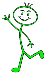 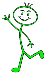 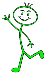 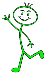 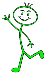 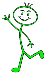 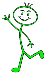 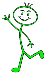 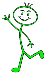 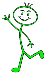 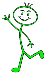 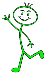 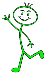 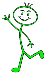 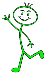 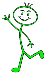 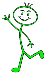 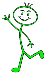 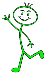 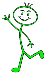 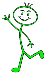 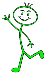 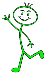 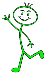 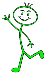 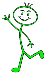 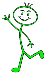 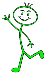 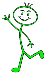 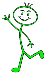 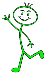 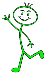 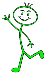 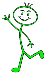 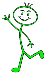 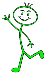 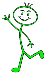 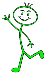 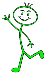 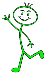 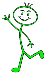 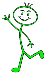 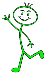 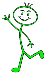 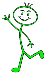 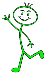 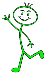 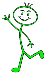 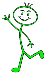 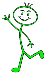 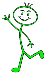 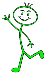 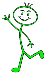 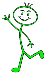 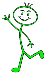 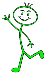 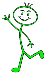 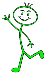 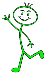 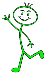 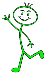 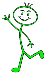 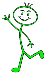 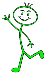 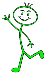 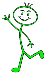 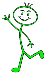 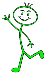 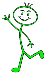 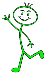 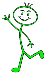 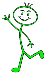 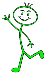 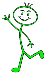 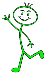 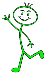 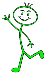 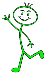 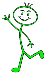 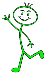 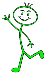 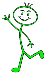 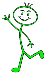 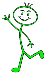 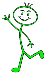 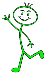 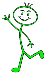 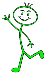 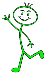 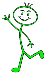 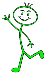 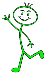 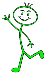 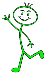 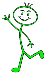 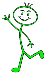 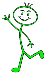 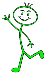 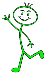 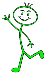 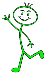 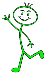 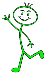 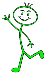 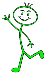 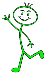 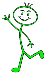 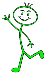 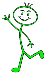 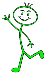 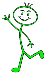 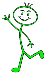 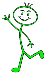 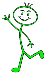 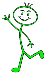 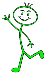 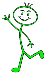 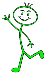 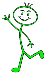 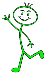 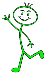 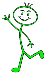 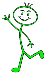 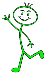 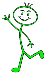 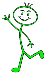 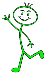 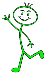 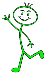 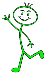 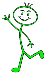 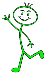 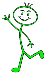 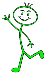 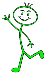 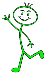 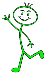 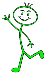 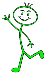 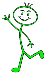 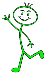 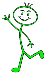 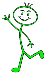 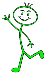 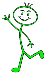 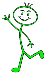 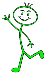 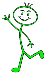 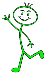 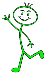 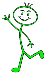 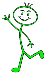 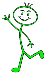 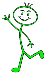 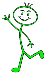 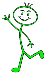 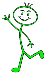 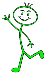 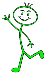 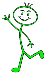 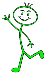 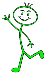 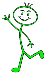 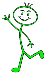 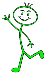 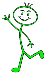 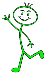 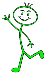 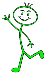 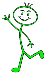 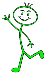 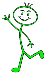 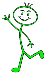 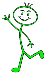 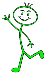 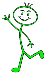 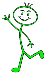 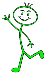 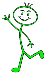 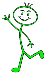 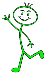 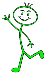 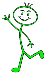 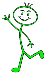 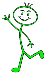 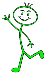 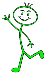 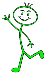 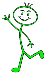 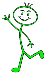 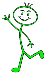 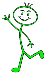 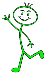 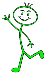 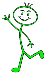 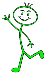 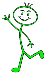 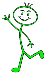 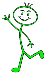 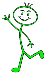 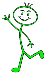 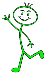 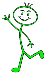 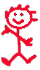 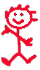 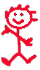 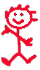 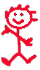 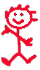 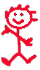 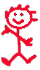 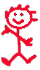 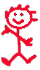 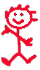 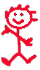 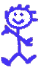 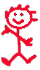 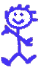 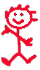 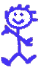 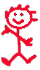 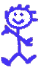 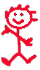 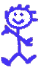 15 out of 19 SWD Passed
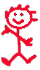 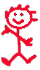 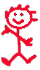 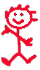 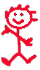 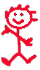 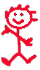 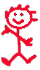 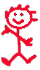 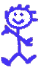 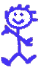 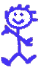 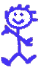 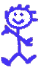 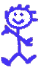 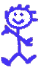 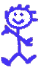 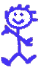 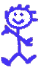 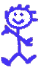 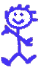 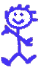 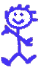 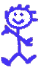 5th Grade
(81 kids)
64/17=79%
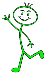 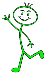 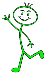 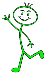 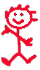 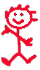 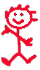 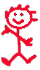 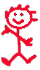 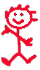 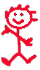 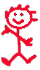 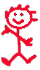 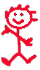 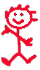 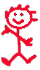 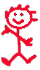 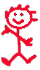 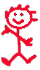 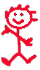 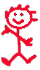 6 out of 8 SWD Passed
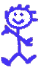 STUDENTS Passing MSP Science
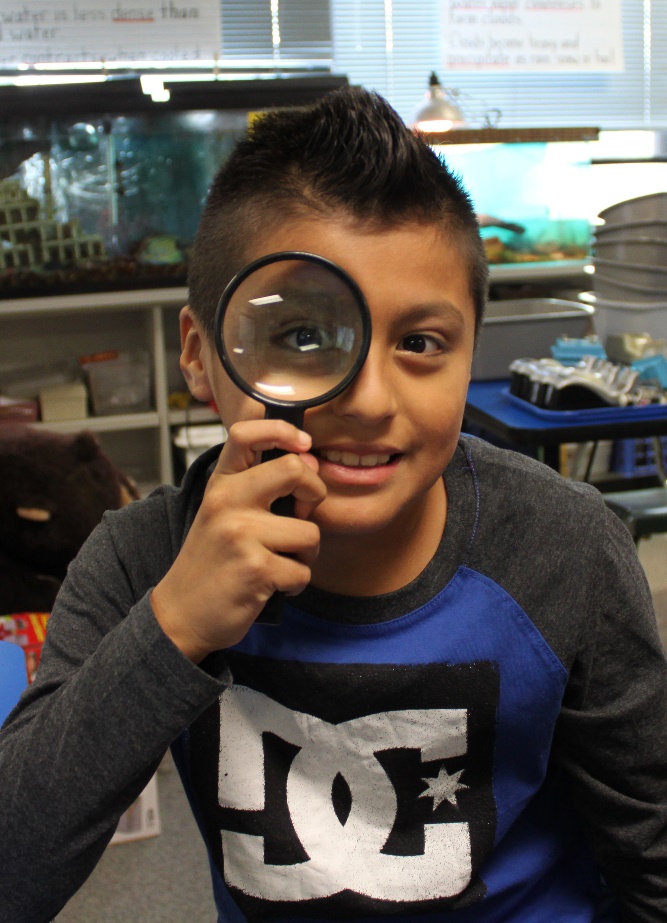 5th Grade Science Students
(81 kids) 75/6=93%
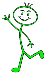 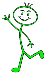 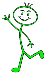 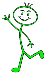 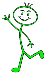 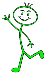 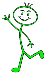 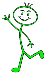 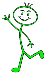 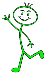 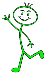 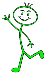 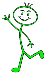 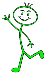 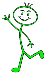 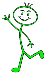 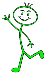 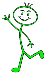 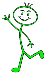 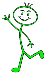 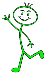 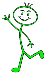 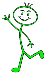 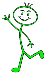 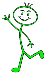 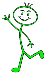 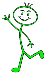 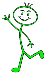 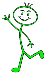 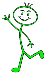 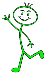 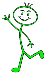 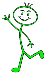 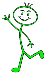 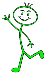 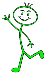 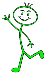 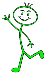 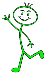 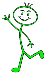 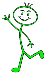 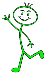 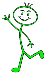 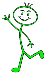 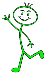 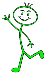 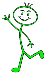 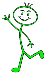 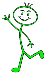 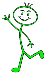 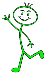 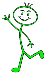 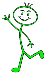 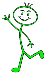 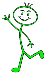 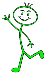 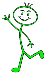 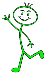 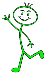 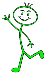 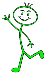 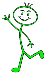 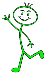 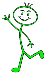 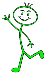 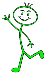 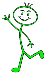 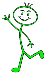 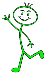 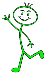 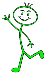 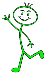 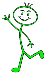 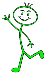 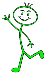 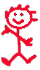 7 out of 8 SWD Passed
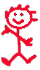 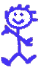 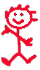 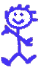 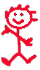 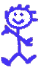 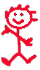 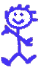 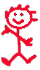 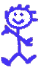 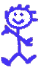 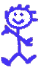 Greywolf 2015-2016 SIP
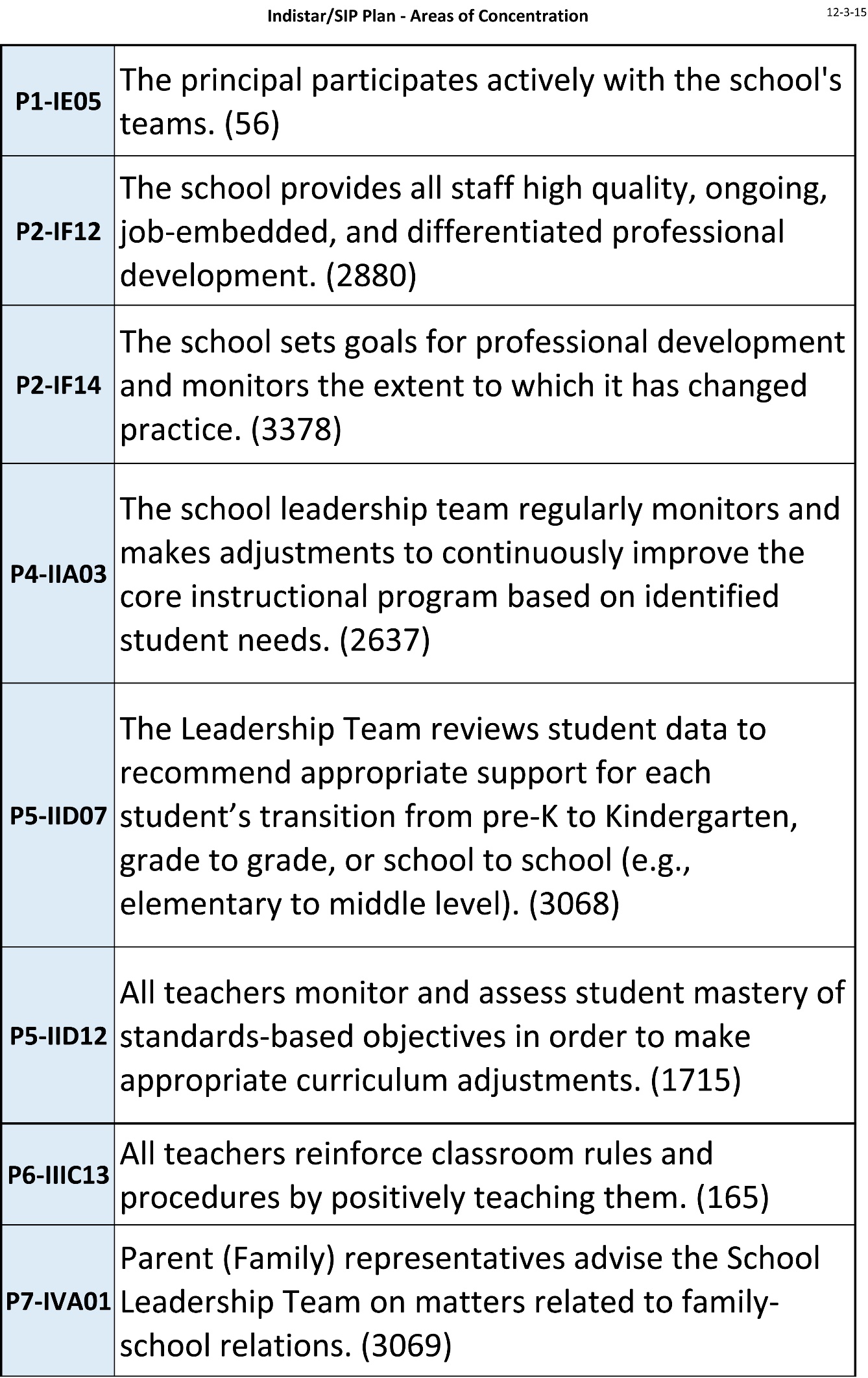 SIP Areas of Concentration
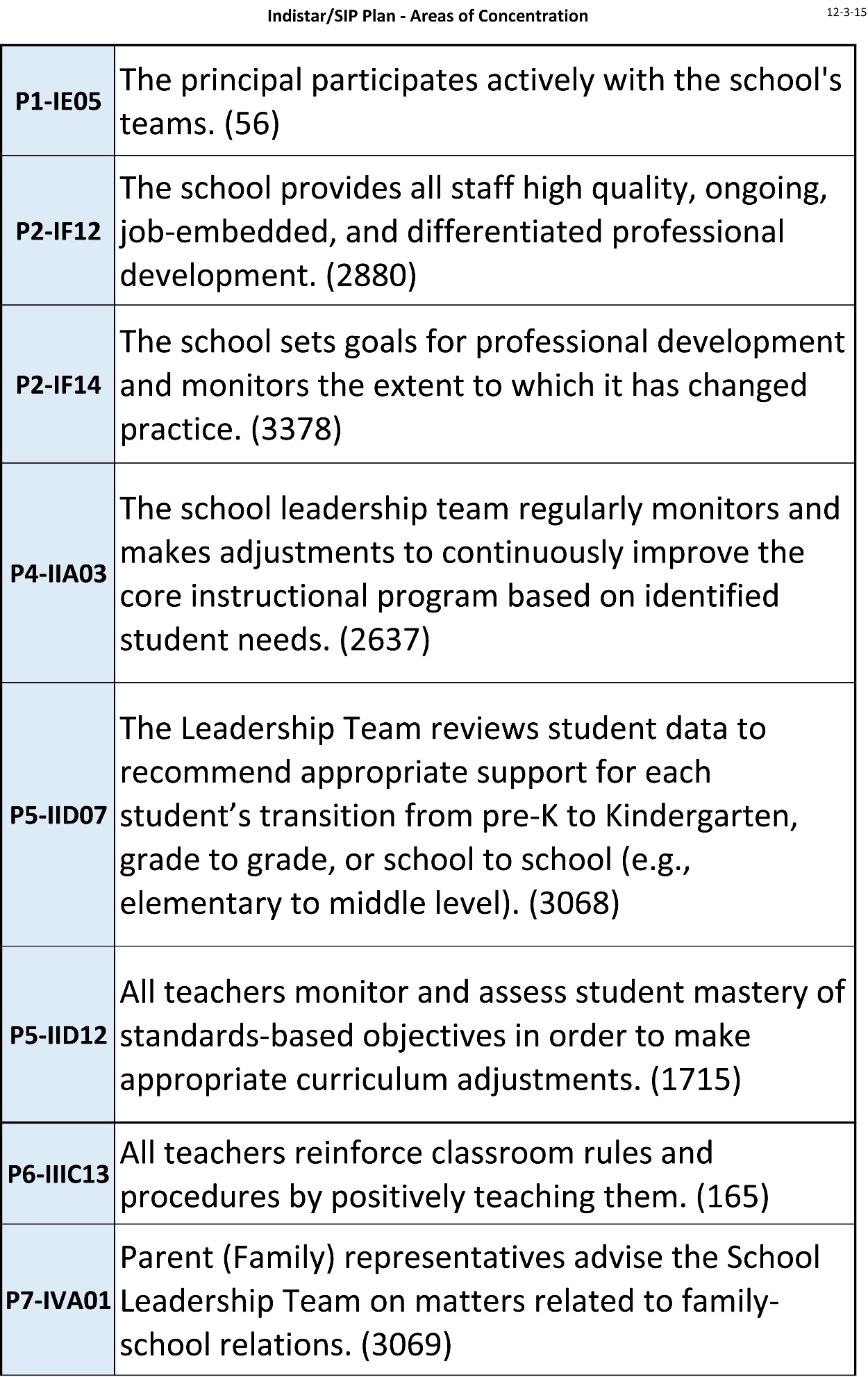 This year’s SIP three areas of concentration:
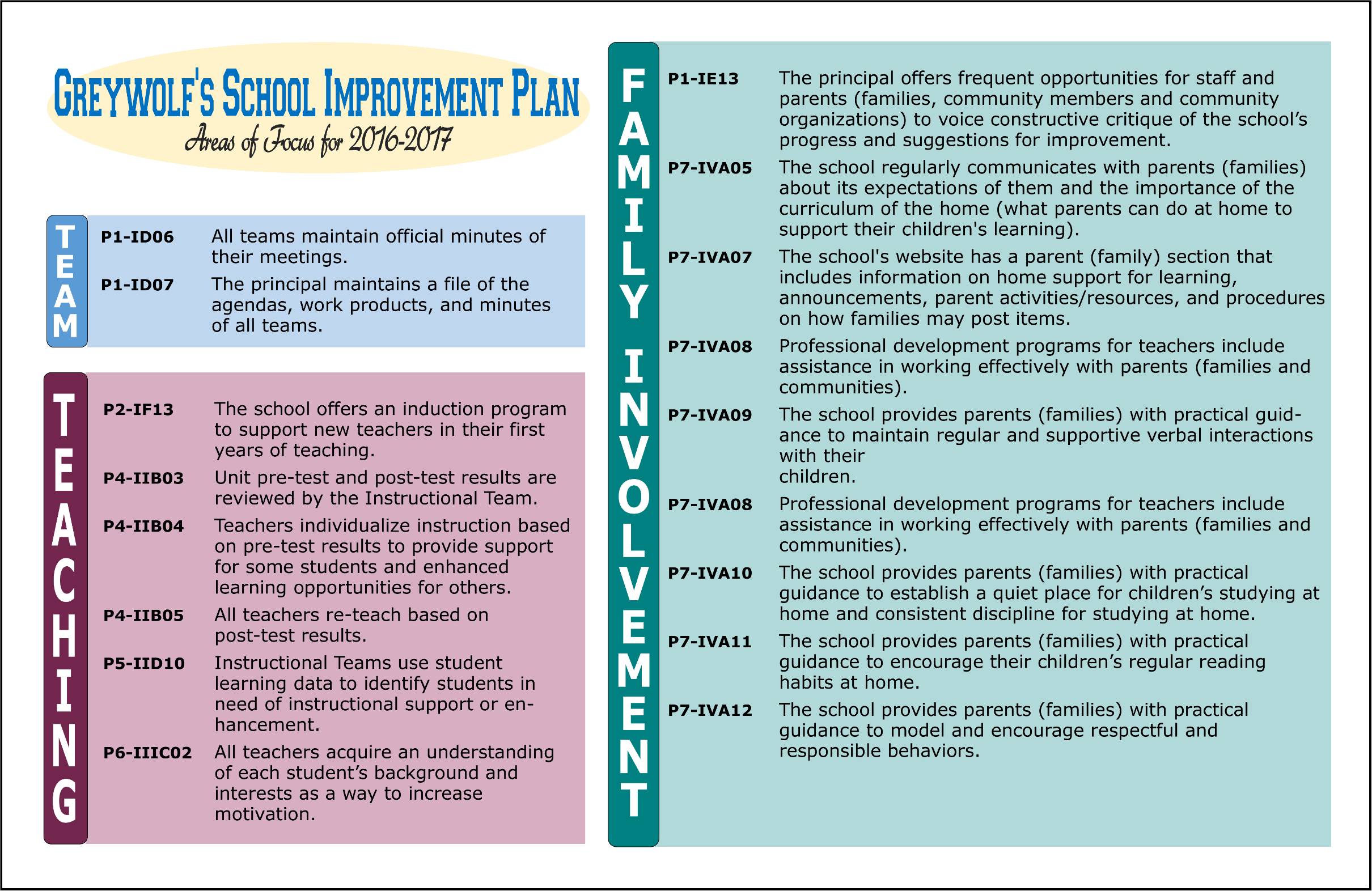 Teacher Data   
Teaching   
  Parent & Family Involvement
Family Engagement
Family Engagement Nights
Family Math Night & Free Dinner
Early Bird Reader
Family Movie Night
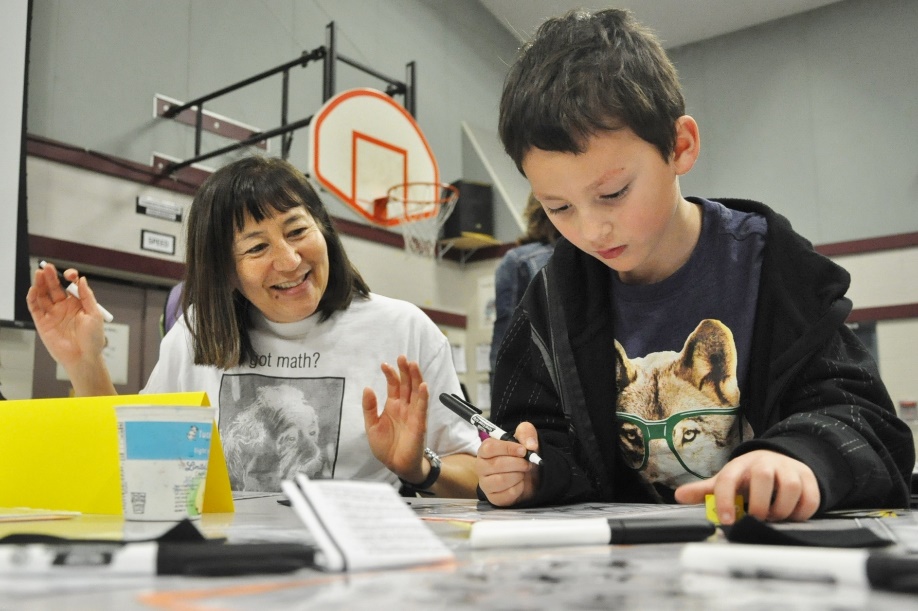 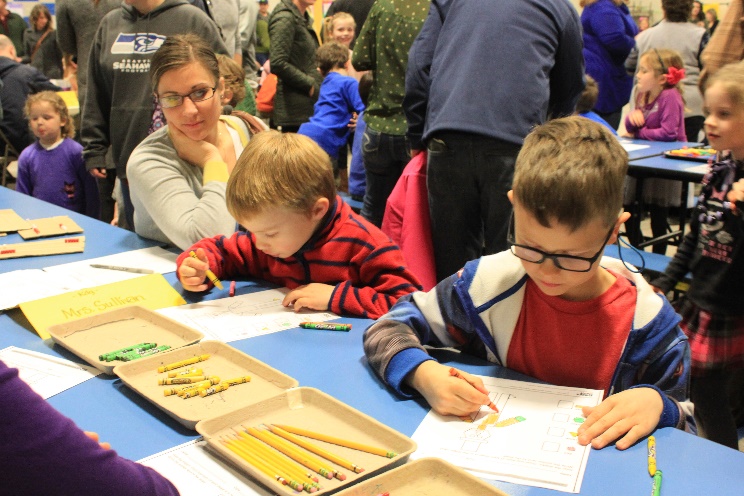 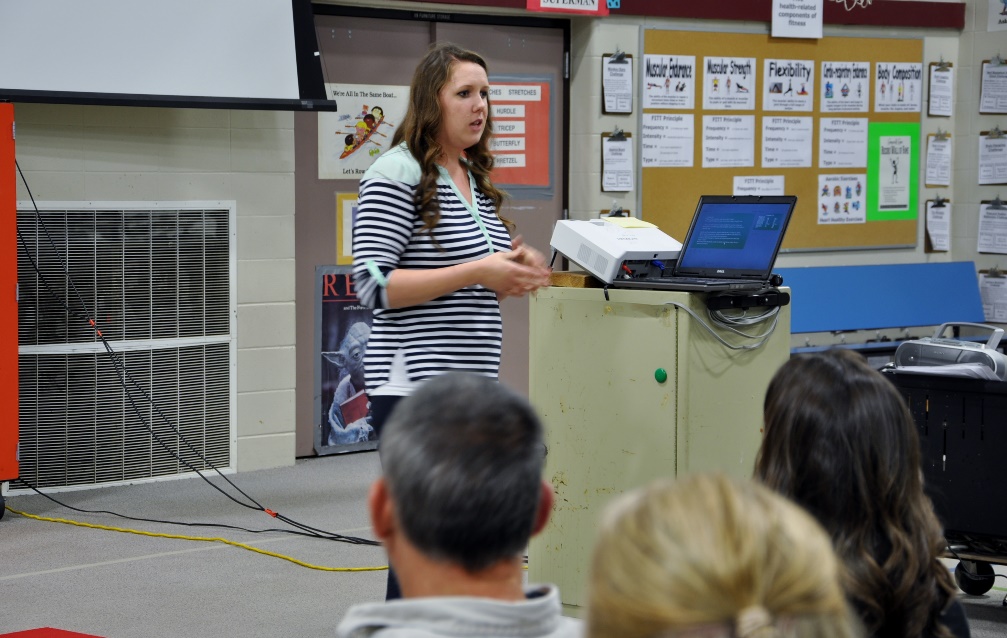 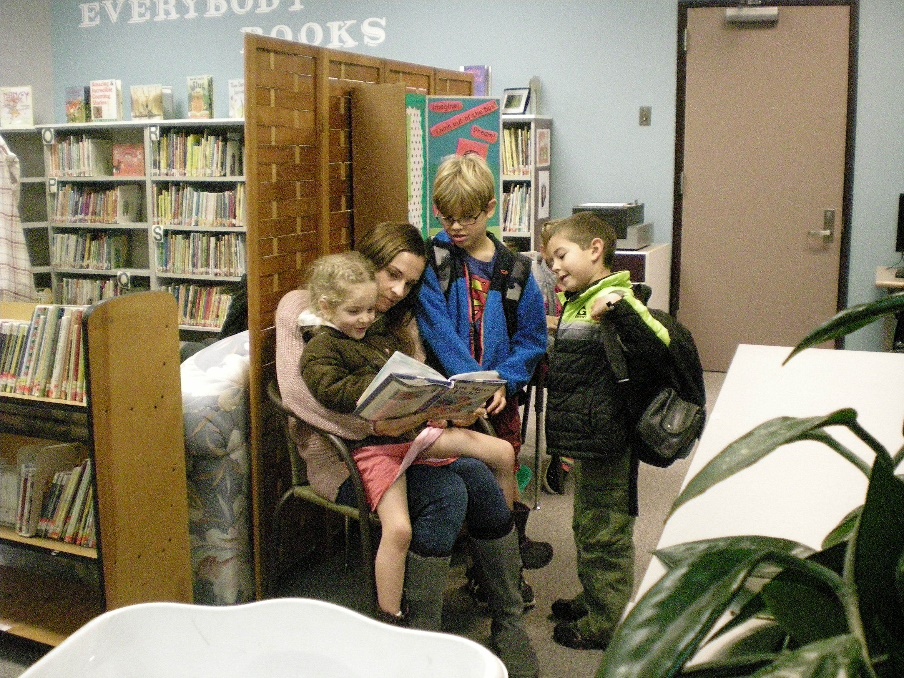 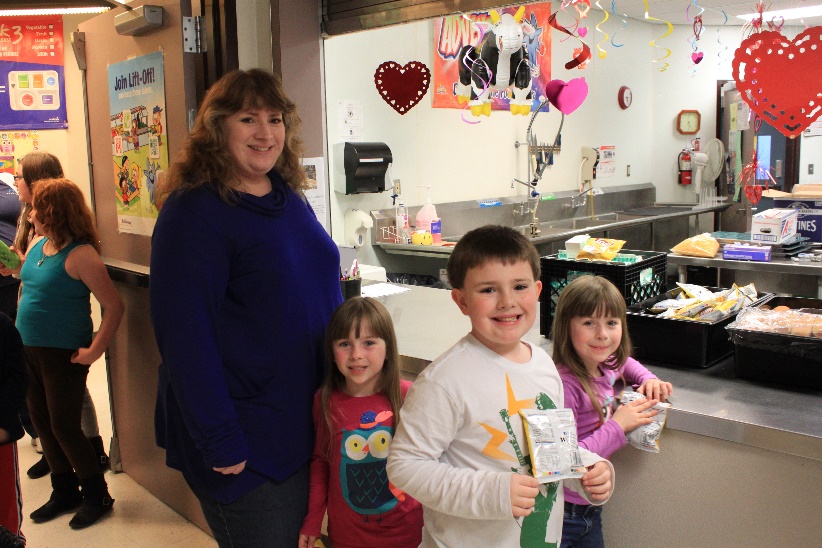 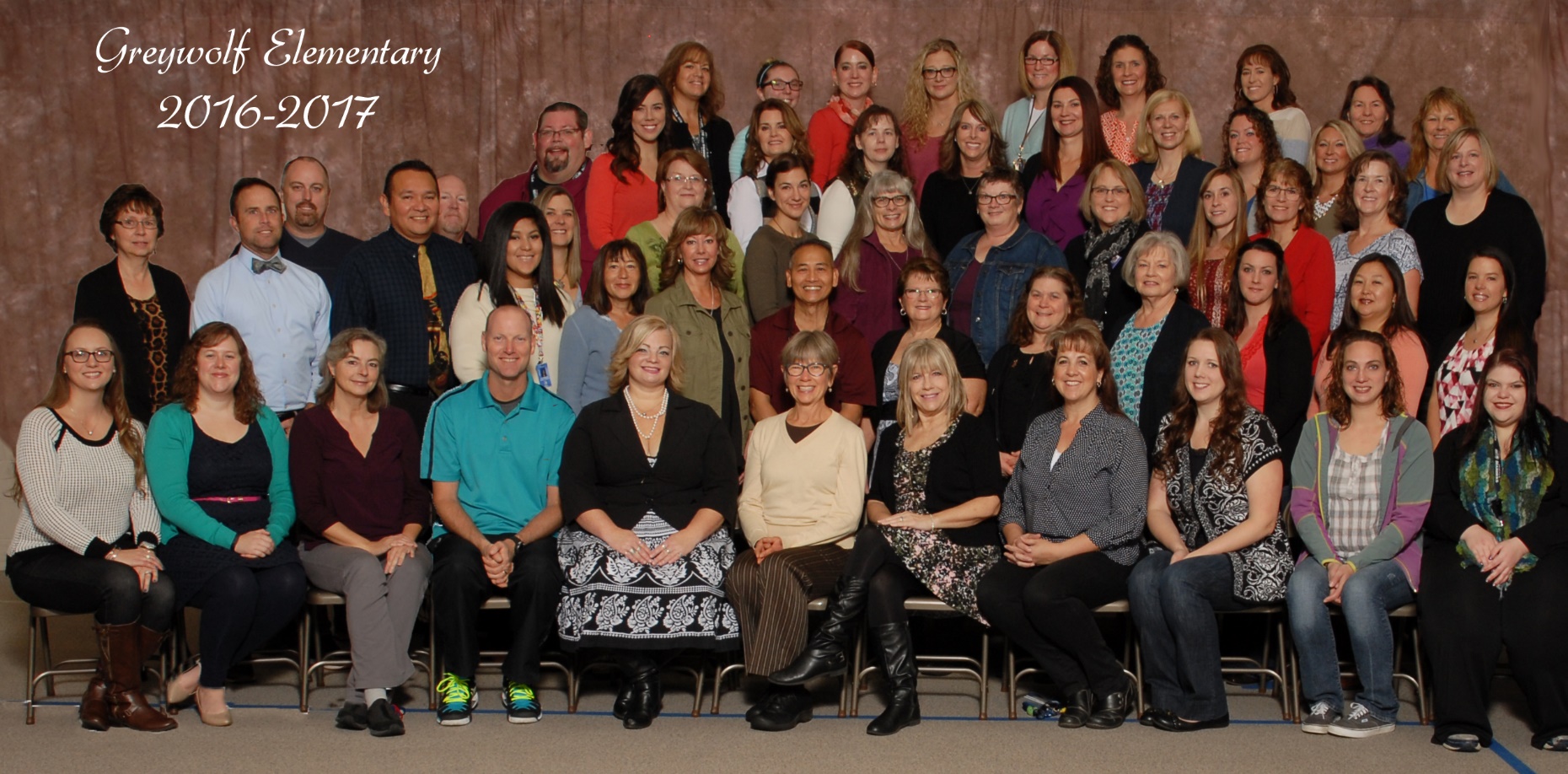 Thank You for Inviting Us!
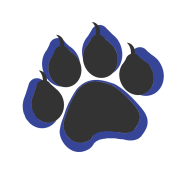